Vybrané problémy
vodoprávní praxe II
Zdeněk Horáček
XXXI. Setkání vodohospodářů v Kutné Hoře
24. května 2016
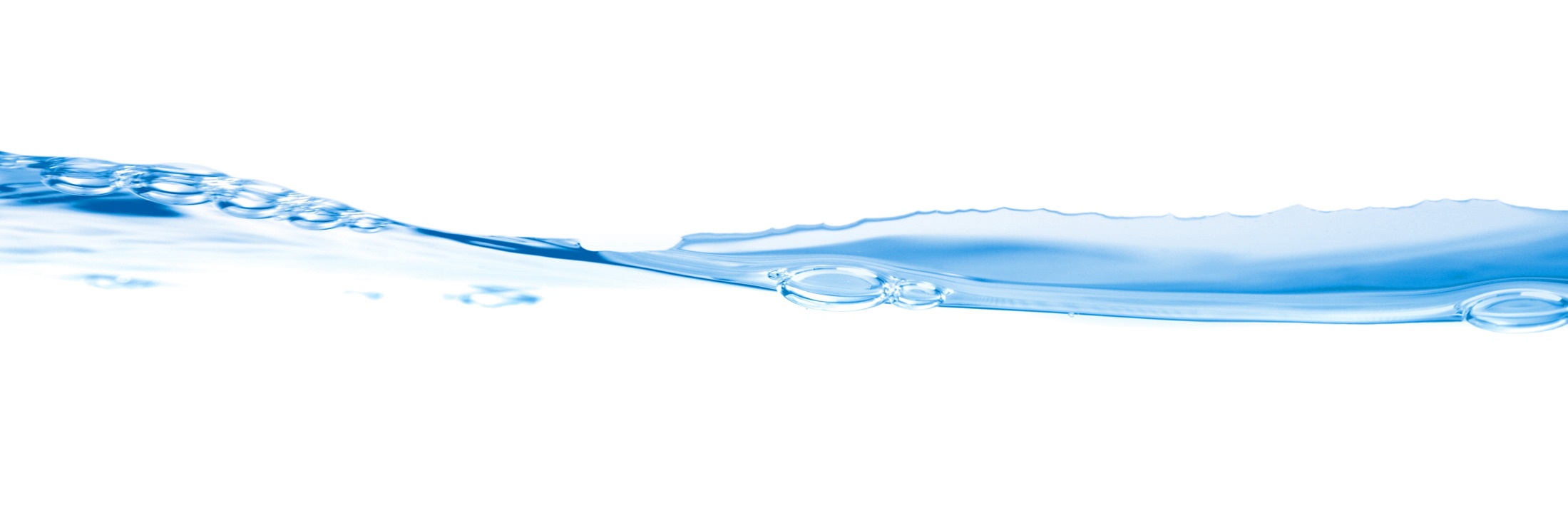 Soukromoprávní předpoklady povolení VD
Právní tituly pro stavbu na cizím pozemku
Uplatňování soukromého práva je nezávislé na uplatňování práva veřejného (§ 1 odst. 2 OZ)
Soukromoprávní tituly k realizaci staveb na cizích pozemcích dostačující ke stavbě na cizím pozemku
Pro vodní díla s výjimku inženýrských sítí: právo stavby
Pro inženýrské sítě, dočasná vodní díla a podzemní vodní díla: služebnost, nájem, výpůjčka
Pro územní řízení postačí
Souhlas s provedením stavby (tzv. výprosa)
 Rizika: změna vlastníka pozemku, odvolání souhlasu v průběhu územního řízení
Pro ohlášení a stavební řízení nutná
Smlouva o právu provést stavbu
 Rizika: změna vlastníka pozemku a nemusí opravňovat mít stavbu na cizím pozemku
Smlouva o smlouvě budoucí 
 Rizika: změna vlastníka pozemku a nemusí opravňovat mít stavbu na cizím pozemku
XXXI. Setkání vodohospodářů v Kutné Hoře
[Speaker Notes: Celkem 238 právních předpisů]
Vybudované vodní dílo na cizím pozemku
Majetkoprávní vypořádání
Vodní dílo vybudované 
Před 1. lednem 2002 – věcné břemeno umístění a užívání ze zákona (§ 59a vodního zákona)
Po 1. lednu 2002 – nutná dohoda mezi vlastníkem pozemku a vlastníkem VD
„Smlouva o právu provést stavbu“ ≠ smlouva o právu mít VD na cizím pozemku a užívat jej
Smlouvy o smlouvách budoucích o VB, o rekonstrukcích, apod.
Vlastník pozemku není oprávněn vodní dílo odstranit svépomocí – musí požádat soud
Ustanovení § 59a VZ (zřejmě) nedopadá vodní díla, která jsou součástí pozemku, tj. pouhé úpravy povrchu pozemku 
Některé úpravy koryt VT, protipovodňová opatření, vodní nádrže, rybníky, apod.
Při posuzování nároku na náhradu nutno zjistit, zda byla v minulosti náhrada za užívání cizího pozemku vyplacena či nikoliv a zda nárok na náhrada přecházel společně se změnou vlastnictví    k pozemku
XXXI. Setkání vodohospodářů v Kutné Hoře
[Speaker Notes: Celkem 238 právních předpisů]
Zápis vodních děl do katastru nemovitostí
Předpoklady zápisu vodního díla
V katastru nemovitostí (veřejném seznamu dle OZ) se evidují
Přehrady, hráze, jezy, stavby, které se k plavebním účelům zřizují v korytech vodních toků nebo na jejích březích, stavby k využití vodní energie a stavby odkališť, pokud jsou spojené se zemí pevným základem
Pouze VD, která jsou nemovitými věcmi (podle OZ věc, která nelze přenést z místa na místo bez porušení její podstaty)
Ale (!) princip materiální publicity katastru nemovitostí
Vlastníci vodních děl zařazených z hlediska TBD do kategorie I až III – do 1. ledna 2011
Vlastníci ostatních vodních děl – do 1. ledna 2021
Podrobnosti vymezení vodních děl zapisovaných do katastru nemovitostí jsou stanoveny vyhláškou č. 23/2007 Sb., o podrobnostech vymezení vodních děl evidovaných v katastru nemovitostí České republiky
Vodovody a kanalizace pro veřejnou potřebu mají vlastní evidenci
Provozní a majetková evidence vodovodů a kanalizací
Nejedná se o veřejný seznam
XXXI. Setkání vodohospodářů v Kutné Hoře
[Speaker Notes: Celkem 238 právních předpisů]
Užívání cizího VD oprávněným k nakl. s vodami
Majetkoprávní vypořádání
Vlastník vodního díla není zároveň oprávněným (rozdílné osoby)
Veřejnoprávní oprávnění ≠ soukromoprávní titul k užívání vodního díla
Nakládat s vodami na vodním díle může po dobu platnosti PNV pouze oprávněný
→ Oprávněný může nakládat s vodami na cizím vodním díle
→ Vlastník vodního díla může na oprávněném (soudně) požadovat zdržení se užívání vodního díla, avšak sám vodní dílo využívat nemůže 
→ Vlastník vodního díla by se měl s oprávněným dohodnout o náhradě za užívání vodního díla (bezdůvodné obohacení – nájemné/pachtovné)
→ Náhrada ≠ podíl na výnosu hospodaření na vodním díle, pokud se vlastník s oprávněným  nedohodnou jinak
XXXI. Setkání vodohospodářů v Kutné Hoře
[Speaker Notes: Celkem 238 právních předpisů]
Opuštěné vodní dílo
Vlastnictví opuštěného vodního díla
Vodní dílo nemovitá věc – opuštění nemovité věci
Prohlášením vlastníka vodního díla (derelikce) nebo fikcí opuštění po uplynutí desetileté lhůty
Nalezená věc není opuštěná
Opuštěnou nemovitou věc nabývá stát
Opuštěnou movitou věc si může přivlastnit kdokoliv (tříletá „opuštěcí“ lhůta)
Počátek běhu „opuštěcí“ lhůty
Nejdříve k datu účinnosti občanského zákoníku, tj. 1. lednu 2014
Řešení v „mezičase“ nabytí vlastnictví VD státem
Okupace vodního díla (nejedná se o výkon vlastnického práva)
Určení osoby povinné postupem podle § 59 odst. 5 vodního zákona, tj. že jiná osoba přejímá ve veřejném zájmu na dobu nezbytné potřeby na náklady státu provoz a údržbu vodního díla
→  „Konečné“ nabytí vlastnického práva k VD určením soudu
Žaloba na určení vlastnického práva k vodnímu dílu
XXXI. Setkání vodohospodářů v Kutné Hoře
[Speaker Notes: Celkem 238 právních předpisů]
Dřeviny na vodních dílech
Povinnosti a vlastnictví
Povinnost odstraňovat dřeviny na hrázích [§ 59 odst. 1 písm. j) VZ]
Vlastník vodního díla je povinen odstraňovat náletové dřeviny z hrází sloužících k ochraně před povodněmi, ke vzdouvání vody nebo k akumulaci vody
Na tyto povinnosti se s výjimkou ochrany památných stromů, zvláště chráněných druhů rostlin, zvláště chráněných živočichů a volně žijících ptáků, nevztahuje zákon o ochraně přírody a krajiny
Před jejich odstraněním, není-li nebezpečí z prodlení, je vlastník vodního díla povinen oznámit svůj záměr orgánu ochrany přírody
Podle OZ součástí vodních děl rostliny na vodních dílech vzešlé (§ 507)
OZ vychází z předpokladu, že stavba je součástí pozemku (§ 506 OZ)
Pokud vodní dílo není součástí pozemku, je vlastníkem dřevin vlastník vodního díla
§ 3023 OZ: Ustanovení tohoto zákona o vlastníku pozemku platí obdobně pro vlastníka nemovité věci, která není součástí pozemku
XXXI. Setkání vodohospodářů v Kutné Hoře
[Speaker Notes: Celkem 238 právních předpisů]
Provoz čistírny odpadních vod
Škoda způsobená vypouštěním odp. vod z ČOV
Rozdílná rovina veřejnoprávní a rovina soukromoprávní
Odpovědnost za správní delikt (veřejnoprávní) X odpovědnost za škodu (soukromoprávní)
Jedna odpovědnost nevylučuje druhou – stejně tak případný postih
Vypouštění odp. vod z ČOV – odpovědnost za škodu z provozní činnosti (§ 2924 OZ)
Ať již byla způsobena vlastní provozní činností, 
Věcí při ní použitou nebo 
Vlivem činnosti na okolí. 
Povinnosti se provozovatel ČOV zprostí, prokáže-li, že vynaložil veškerou péči, kterou lze rozumně požadovat, aby ke škodě nedošlo
Analogicky NS 25 Cdo 769/2006: Není rozhodné, že společnost vypouštěla odpadní vody   v souladu s podmínkami a limity vodoprávních předpisů a povolení a rovněž ani skutečnost, že za vypouštění odpadních vod platila řádně příslušné poplatky
XXXI. Setkání vodohospodářů v Kutné Hoře
[Speaker Notes: Celkem 238 právních předpisů]
Areálové vodovody a kanalizace
Práva a povinnosti
Inženýrské sítě v bývalých průmyslových areálech
Nejsou vodními díly – obecné stavby
Jsou vodovodními a kanalizačními přípojkami a vnitřními vodovody a kanalizacemi
Uvnitř areálu jsou neregulované vztahy (neplatí zákon o vodovodech a kanalizacích)
Pokud má areálová síť charakter provozně souvisejícího vodovodu nebo kanalizace 
→ 	Vlastník areálového vodovodu/kanalizace má povinnost požádat do konce roku 2017 vodoprávní úřad o „překvalifikaci“
→ 	Areálový vodovod/kanalizace se stane vodním dílem
→ 	Nově regulované vztahy uvnitř areálu
XXXI. Setkání vodohospodářů v Kutné Hoře
[Speaker Notes: Celkem 238 právních předpisů]
Děkuji za pozornost!
JUDr. Zdeněk Horáček, Ph.D.
Tel: +420 246 042 812
E-mail: zhoracek@deloitteCE.com
Mobilní aplikace 
Deloitte CZ
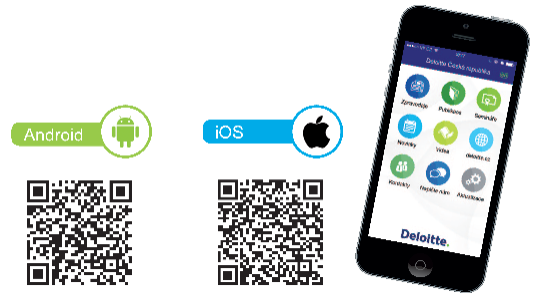 Zpravodaje l Studie l Semináře l Novinky l Videa
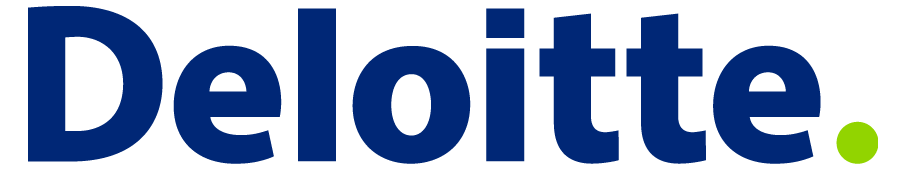 Deloitte označuje jednu či více společností Deloitte Touche Tohmatsu Limited, britské privátní společnosti s ručením omezeným zárukou („DTTL“), jejích členských firem a jejich spřízněných subjektů. Společnost DTTL a každá z jejích členských firem představuje samostatný a nezávislý právní subjekt. Společnost DTTL (rovněž označovaná jako „Deloitte Global“) služby klientům neposkytuje. Podrobný popis právní struktury společnosti Deloitte Touche Tohmatsu Limited a jejích členských firem je uveden na adrese www.deloitte.com/cz/onas.

Společnost Deloitte poskytuje služby v oblasti auditu, daní, poradenství a finančního a právního poradenství klientům v celé řadě odvětví veřejného a soukromého sektoru. Díky globálně propojené síti členských firem ve více než 150 zemích a teritoriích má společnost Deloitte světové možnosti a poskytuje svým klientům vysoce kvalitní služby v oblastech, ve kterých klienti řeší své nejkomplexnější podnikatelské výzvy. Přibližně 225 000 odborníků usiluje o to, aby se společnost Deloitte stala standardem nejvyšší kvality.

Společnost Deloitte ve střední Evropě je regionální organizací subjektů sdružených ve společnosti Deloitte Central Europe Holdings Limited, která je členskou firmou sdružení Deloitte Touche Tohmatsu Limited ve střední Evropě. Odborné služby poskytují dceřiné a přidružené podniky společnosti Deloitte Central Europe Holdings Limited, které jsou samostatnými a nezávislými právními subjekty. Dceřiné a přidružené podniky společnosti Deloitte Central Europe Holdings Limited patří ve středoevropském regionu k předním firmám poskytujícím služby prostřednictvím více než 5 000 zaměstnanců ze 41 pracovišť v 17 zemích.

© 2016 Ambruz & Dark Deloitte Legal s.r.o., advokátní kancelář